МУНИЦИПАЛЬНОЕ БЮДЖЕТНОЕ ДОШКОЛЬНОЕ
 ОБРАЗОВАТЕЛЬНОЕ УЧРЕЖДЕНИЕ
«ДЕТСКИЙ САД № 26» АРТЕМОВСКОГО ГОРОДСКОГО ОКРУГА
Русский народный костюм -
        хранитель истории
Подготовила 
Ваничкина Елена Ивановна, 
воспитатель МБДОУ «Детский сад № 26 »
[Speaker Notes: Русский народный костюм - хранитель истории.  
- Сегодня мы отправимся с вами в историю русской одежды. А встречает нас девица - красавица!]
Нам, россиянам, русского костюмаИсторию полезно очень знать!Костюм о людях призовет подумать,О быте, нравах может рассказать.В себе не станем мы растить невежду,По выставке пройдемся не спеша,Рассмотрим русскую одежду:Не правда ли проста и хороша!
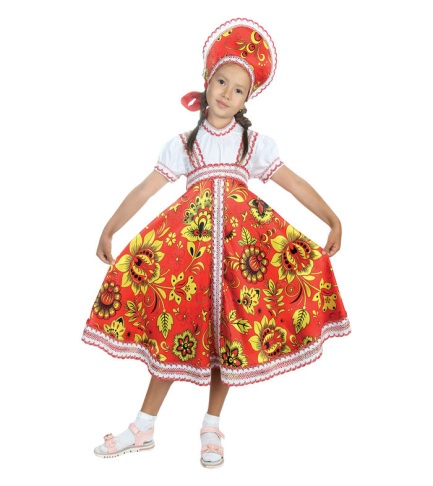 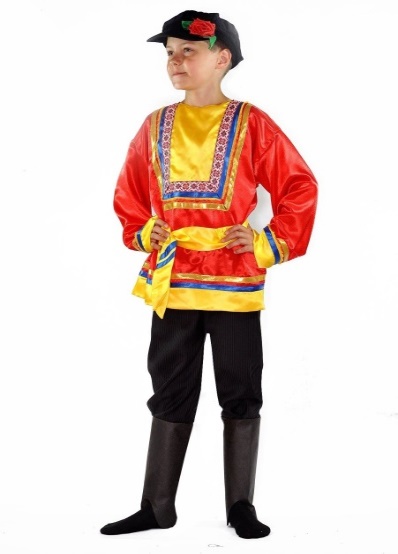 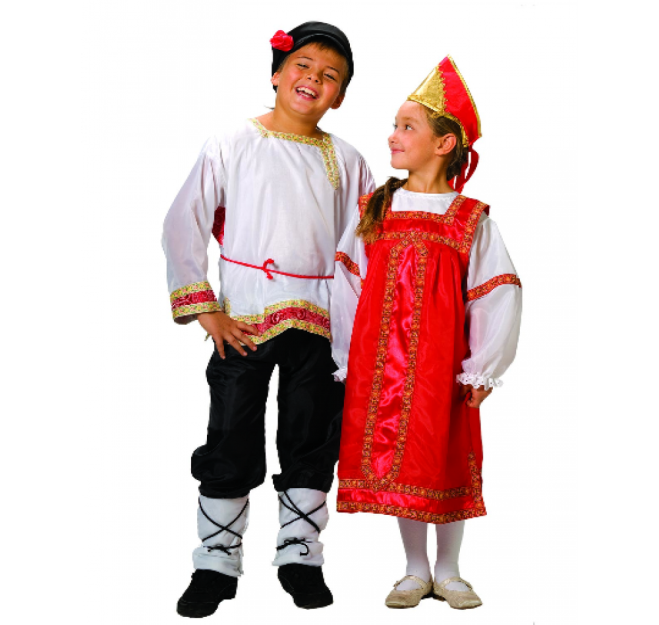 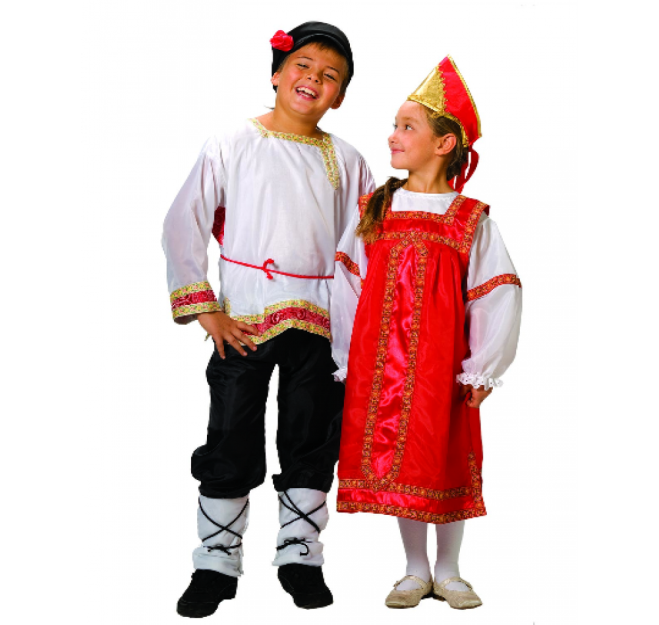 Цель: Формировать патриотические чувства у детей посредством ознакомления с костюмами народов России.
Задачи:1. Расширять представления о костюмах народов России.2. Формировать интерес к прошлому наших предков, их представлениям об окружающем мире и отражение этих представлений в оформлении национального костюма.3. Воспитывать уважительное отношение к художественному наследию, к своему народу, Родине.
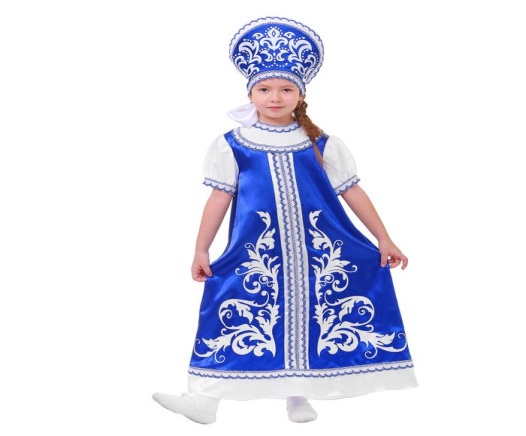 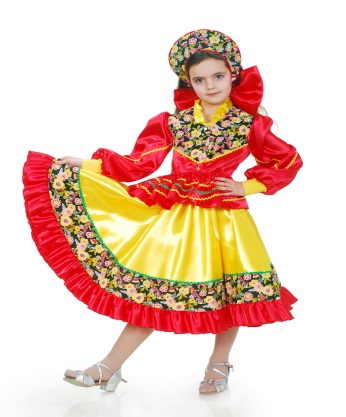 Создание развивающей предметно- пространственной среды в ДОУ:
Иллюстрации, демонстрационный материал;
Куклы в народных костюмах;
Мини – музей;
Мини – макеты;
Дидактические игры, интерактивные  игры;
Детская художественная литература;
Лэпбук
Мини – музей
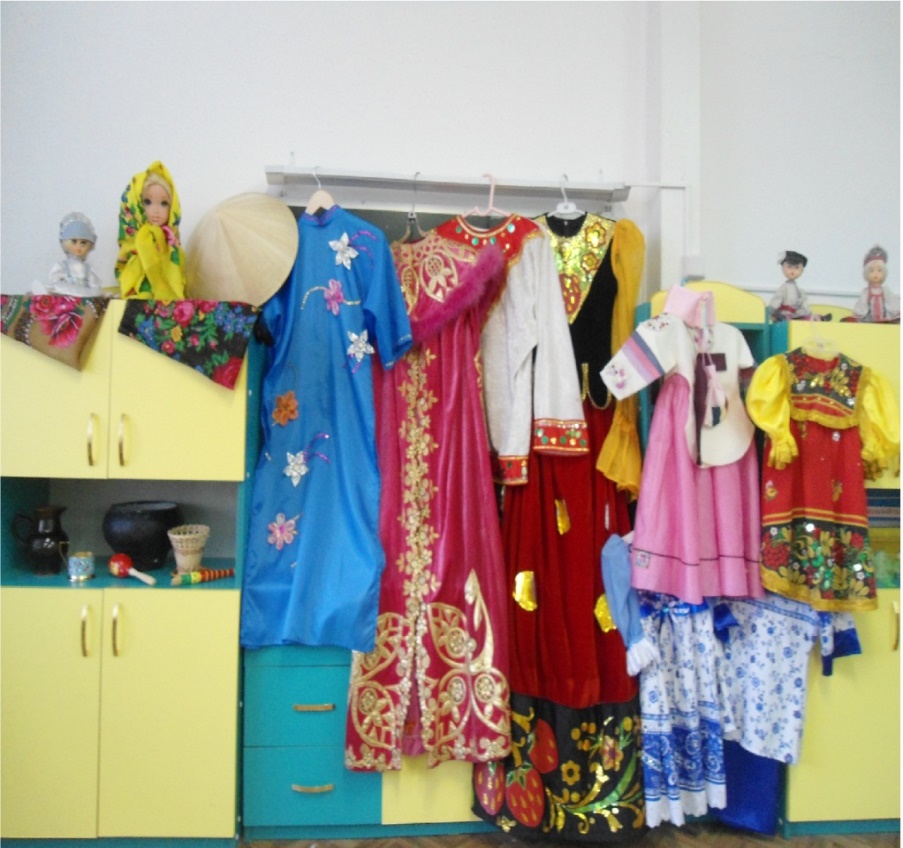 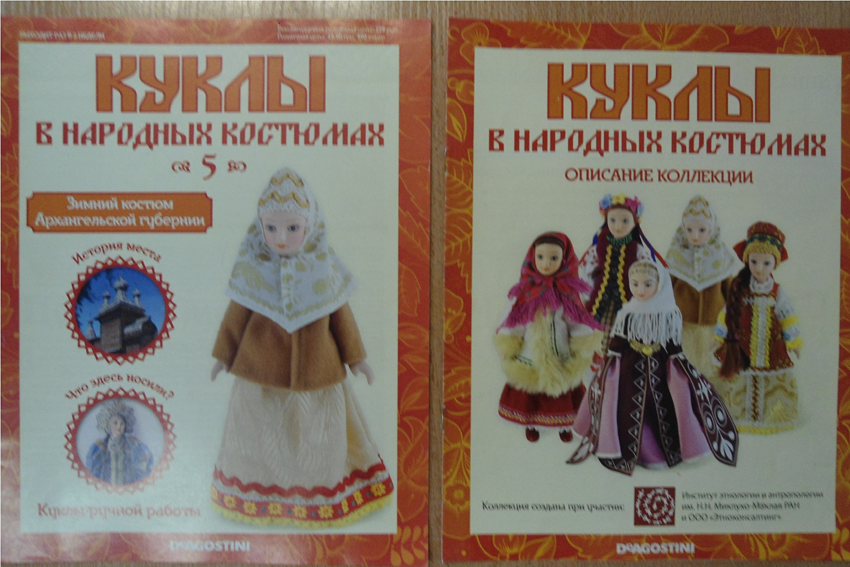 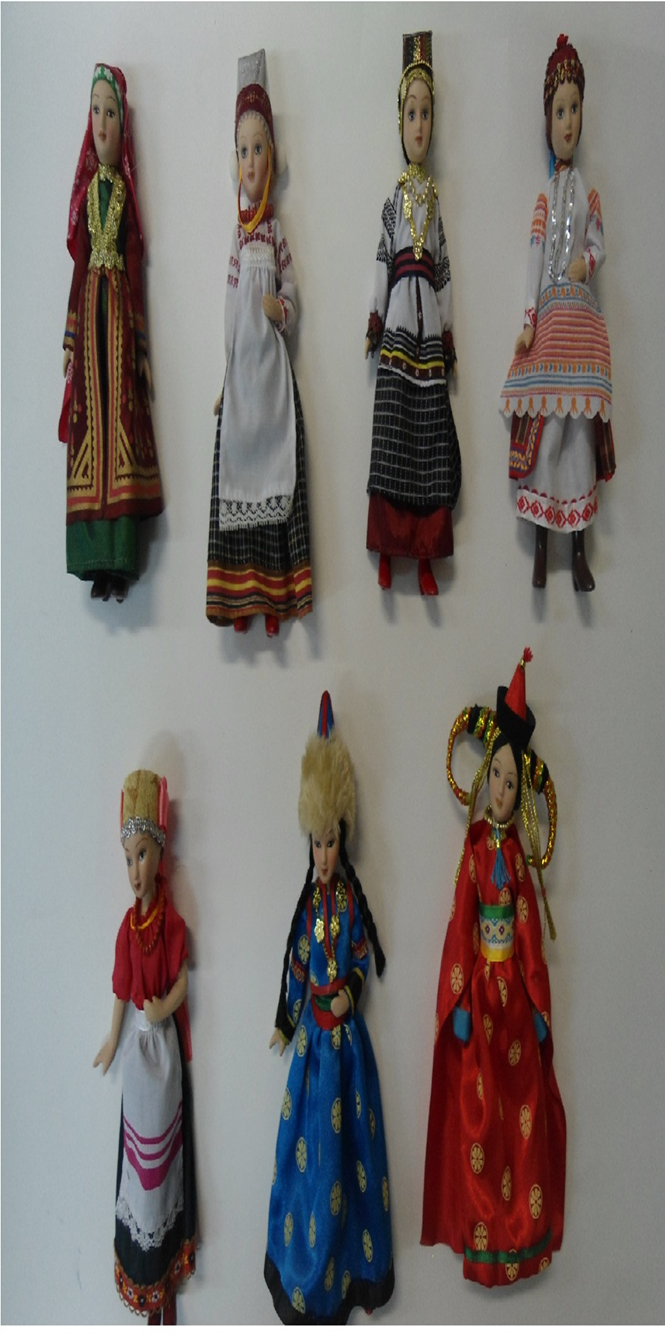 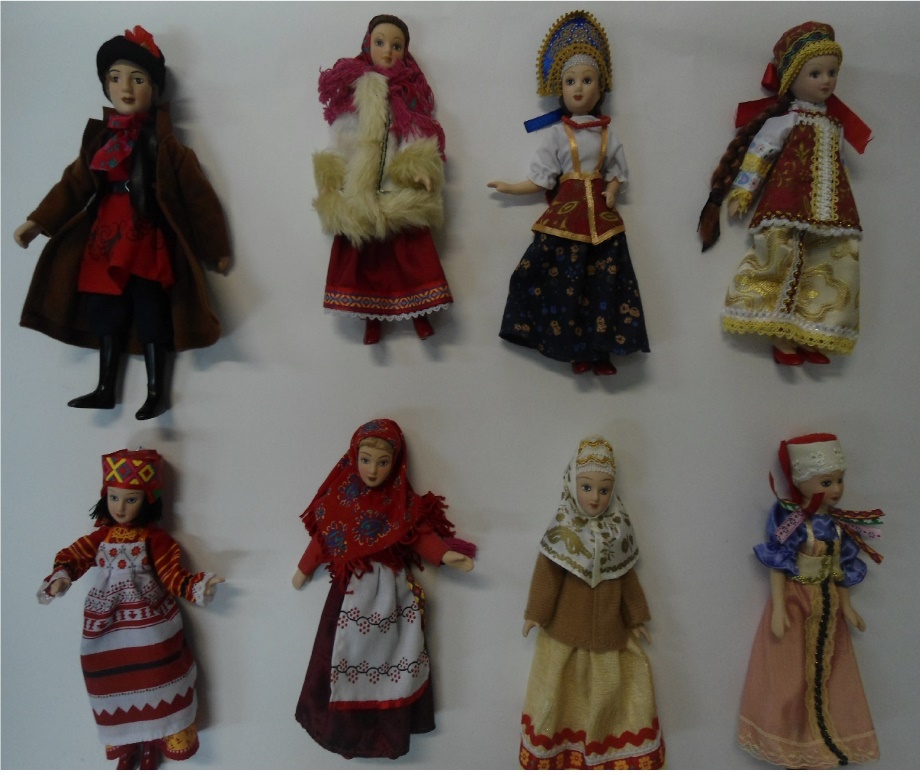 «Рассматривание кукол в народных костюмах»
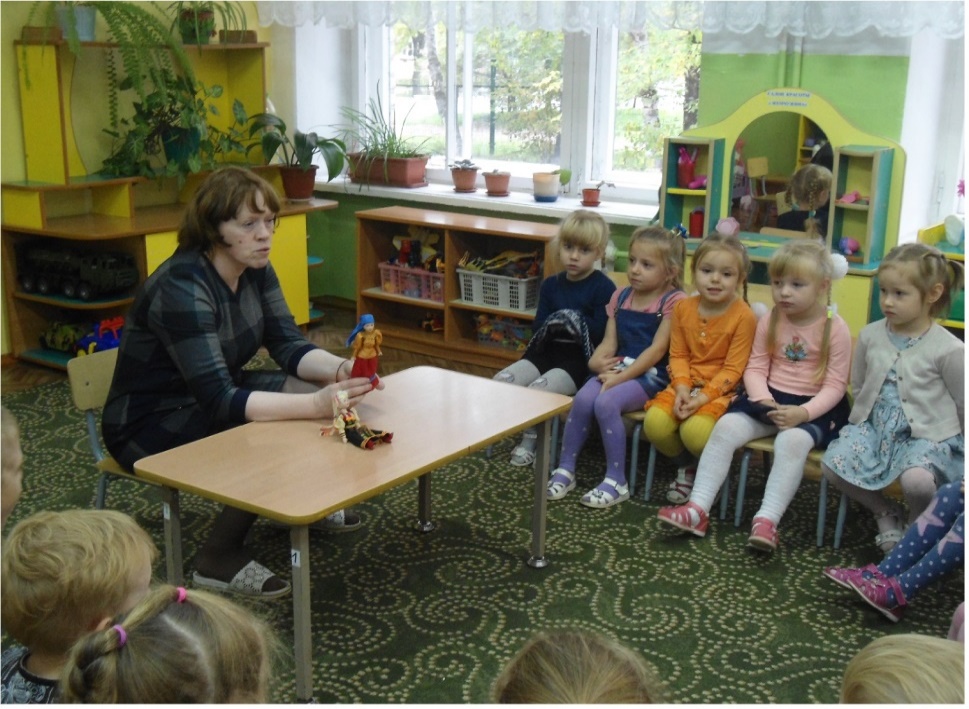 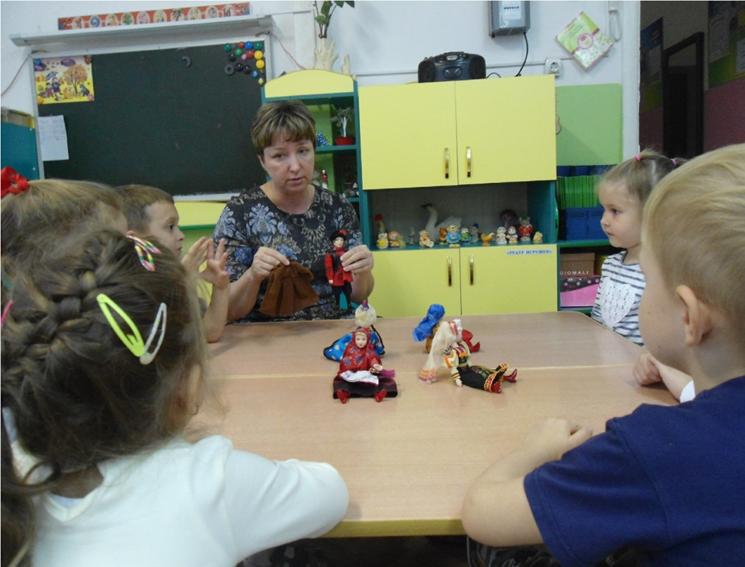 Русские народные костюмыЦель: Познакомить с историей народного костюма.
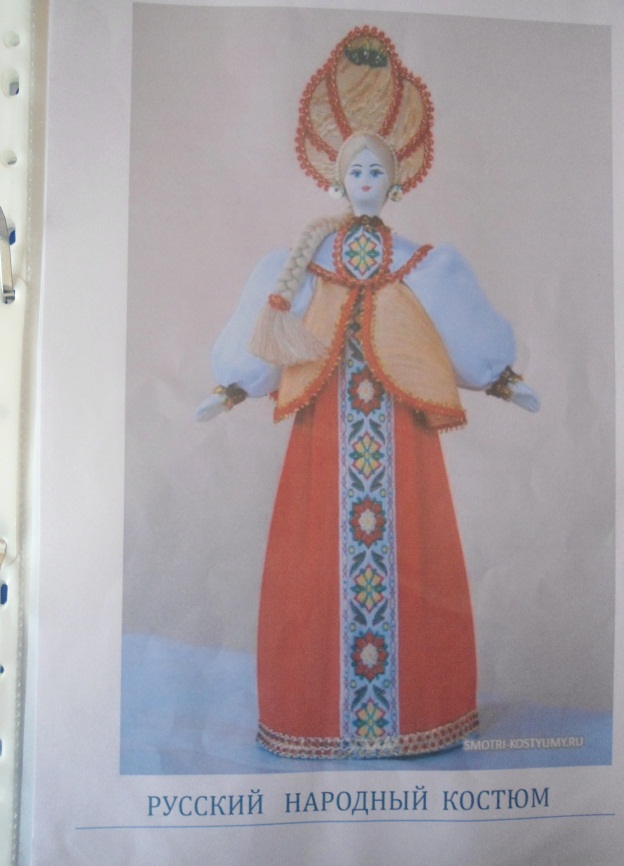 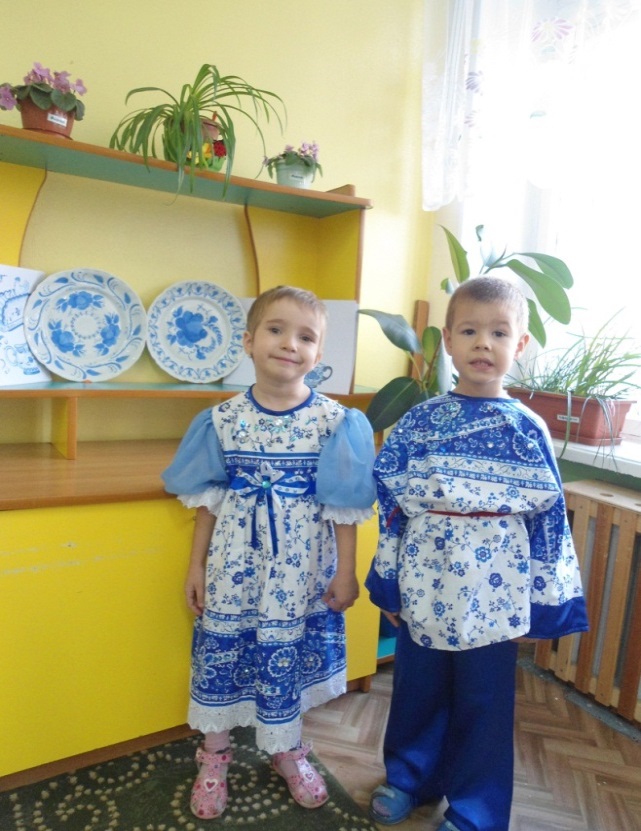 Мини - макеты
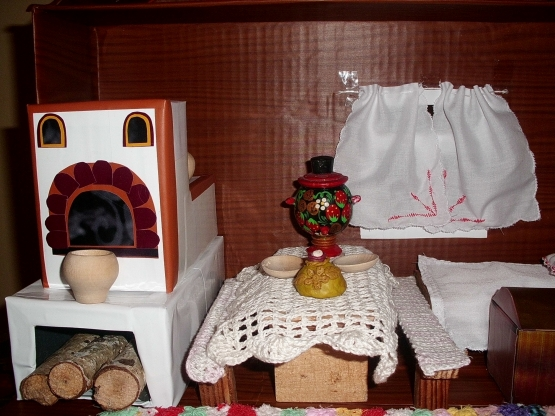 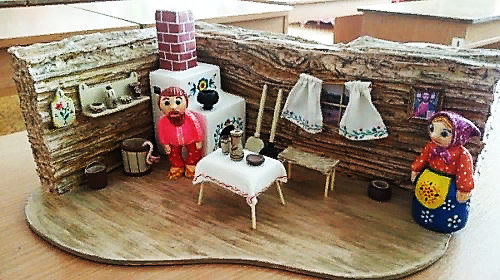 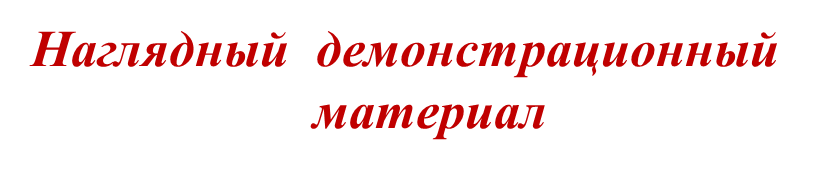 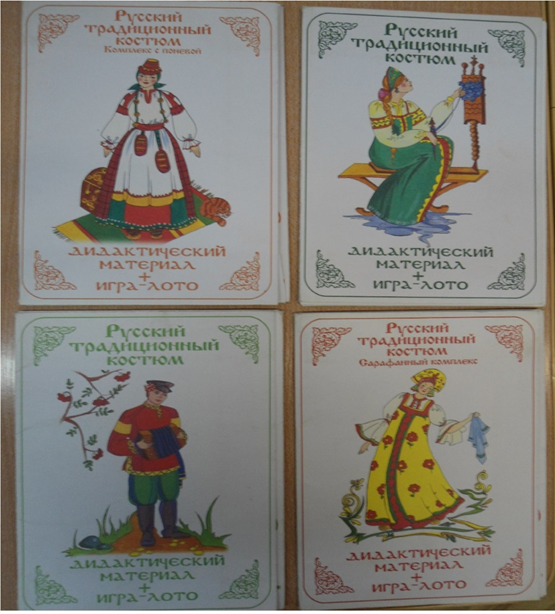 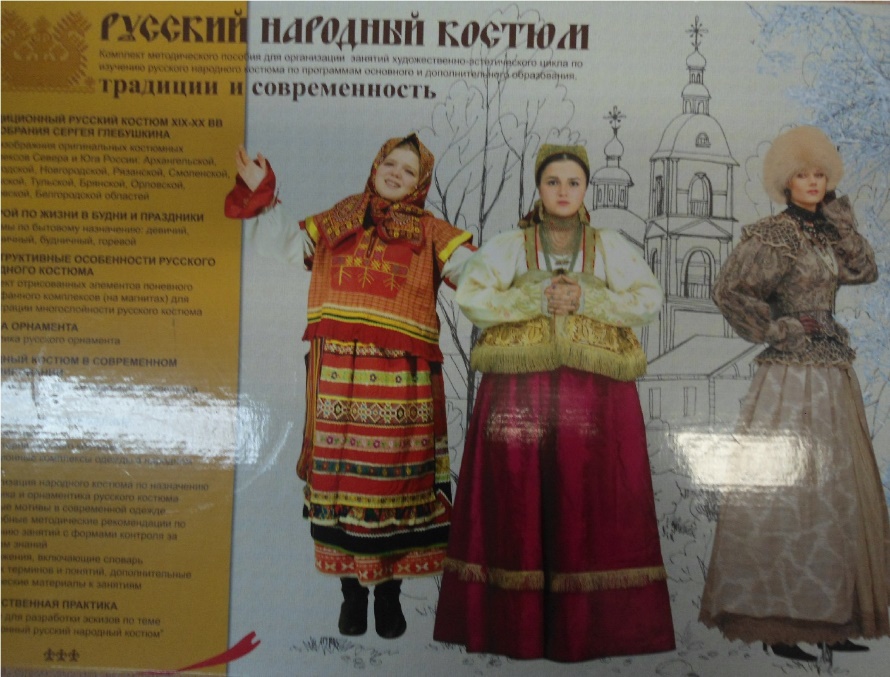 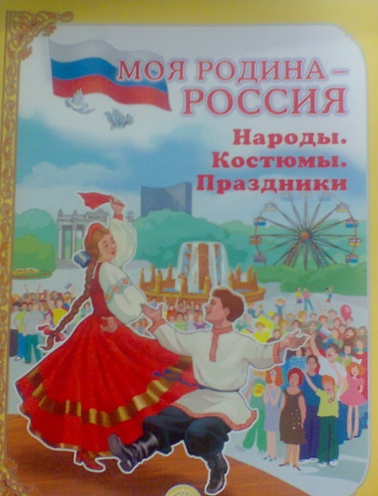 Дидактические игры по ознакомлению детей старшего дошкольного возраста   с культурой и традициями народов России
« Кто построил этот дом?»     «НАЙДИ  ПАРУ»
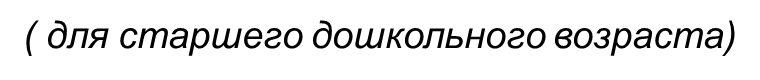 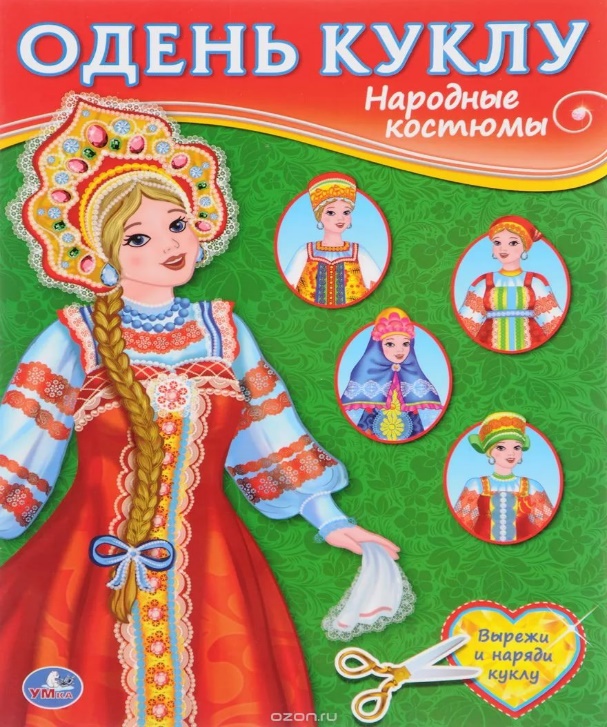 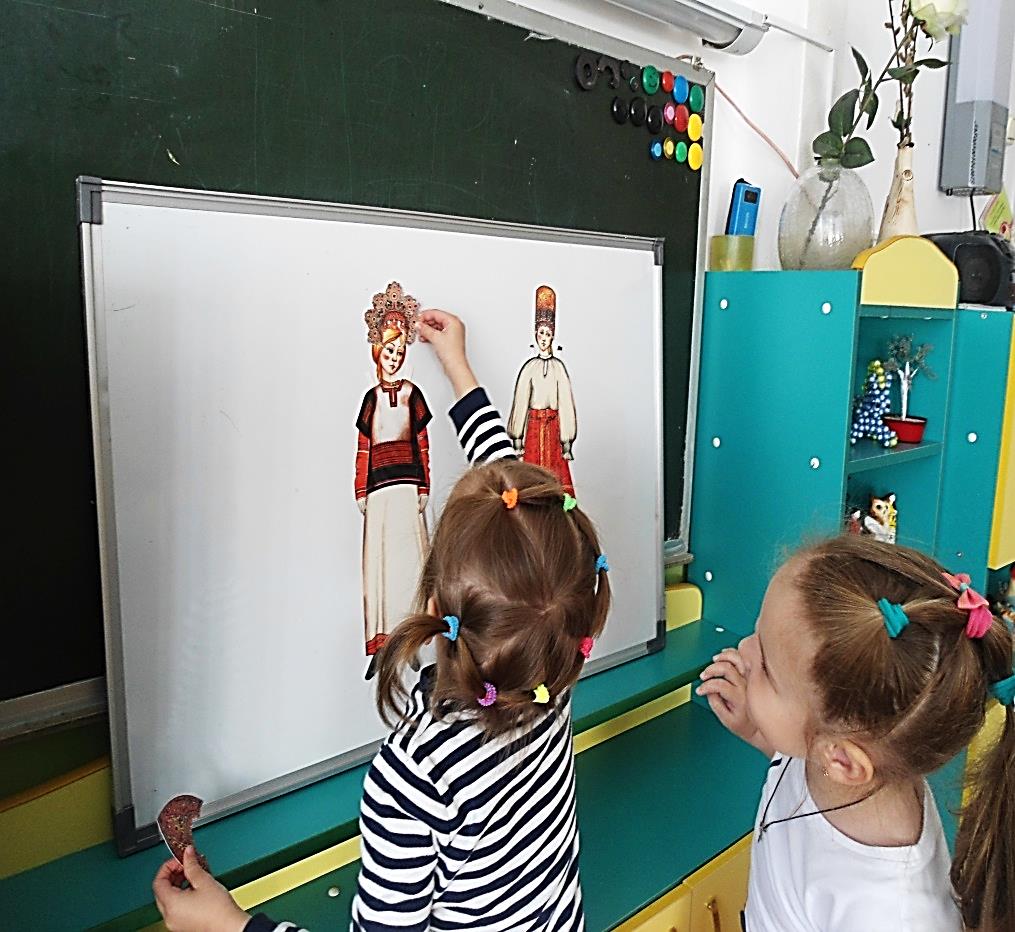 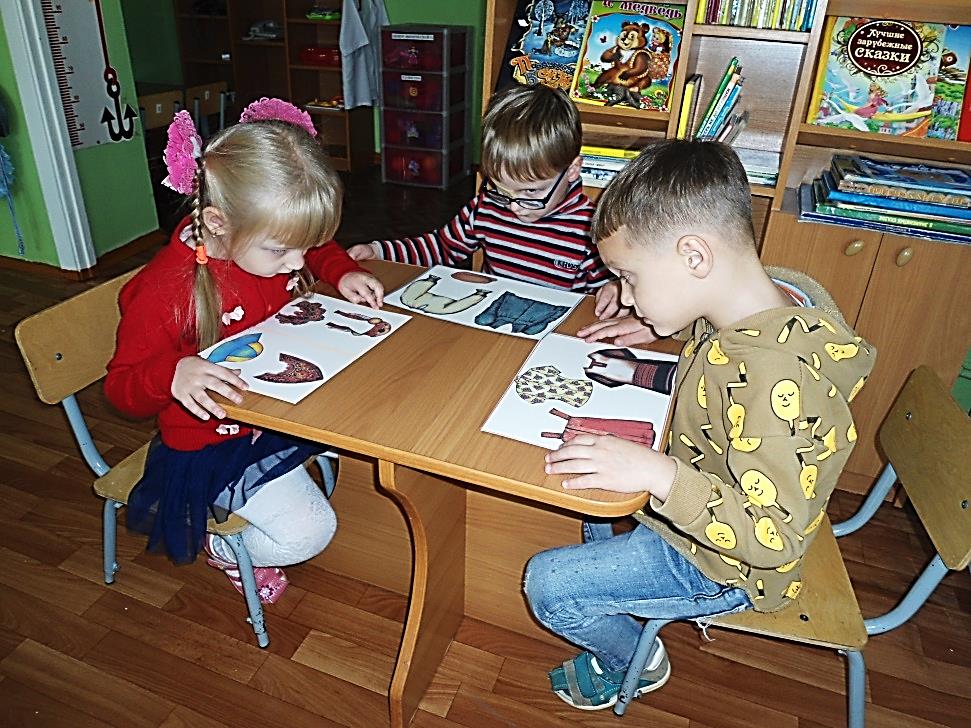 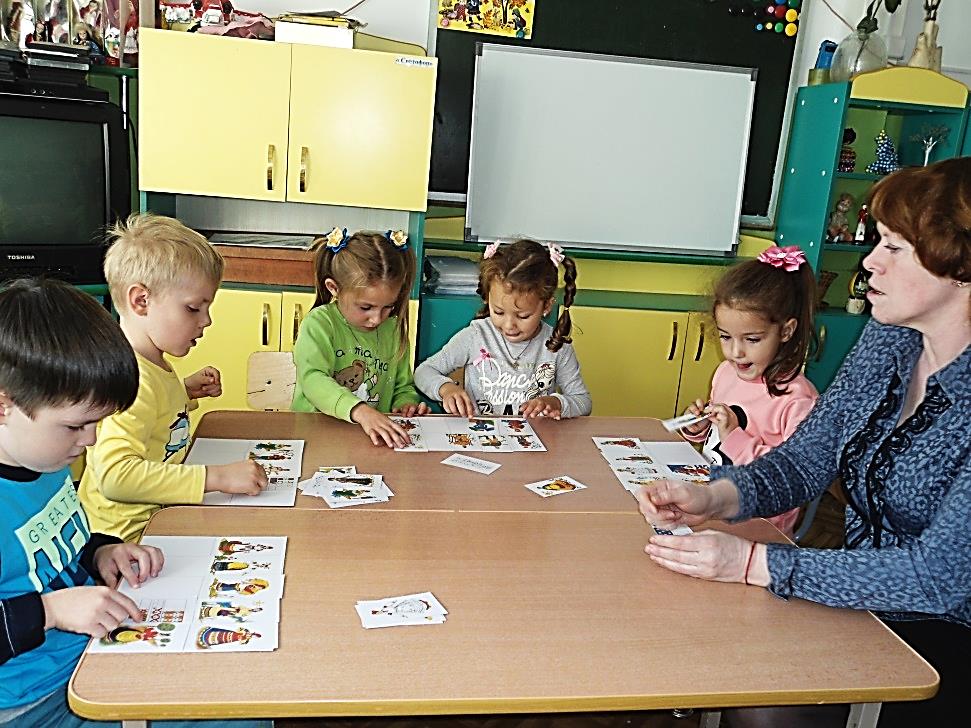 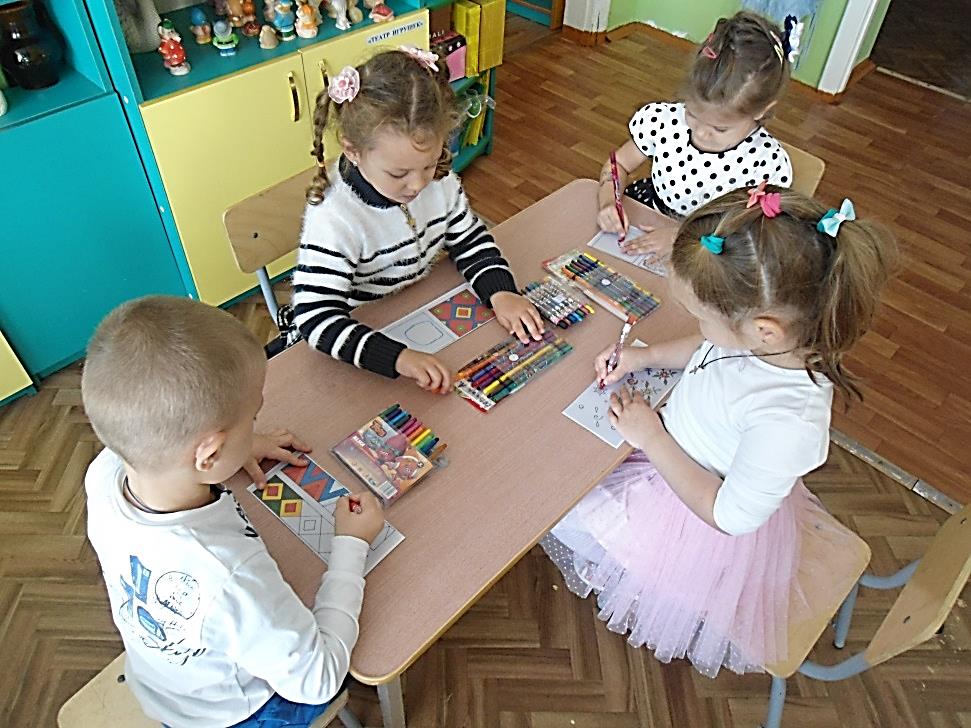 Лэпбук «Русский народный костюм»
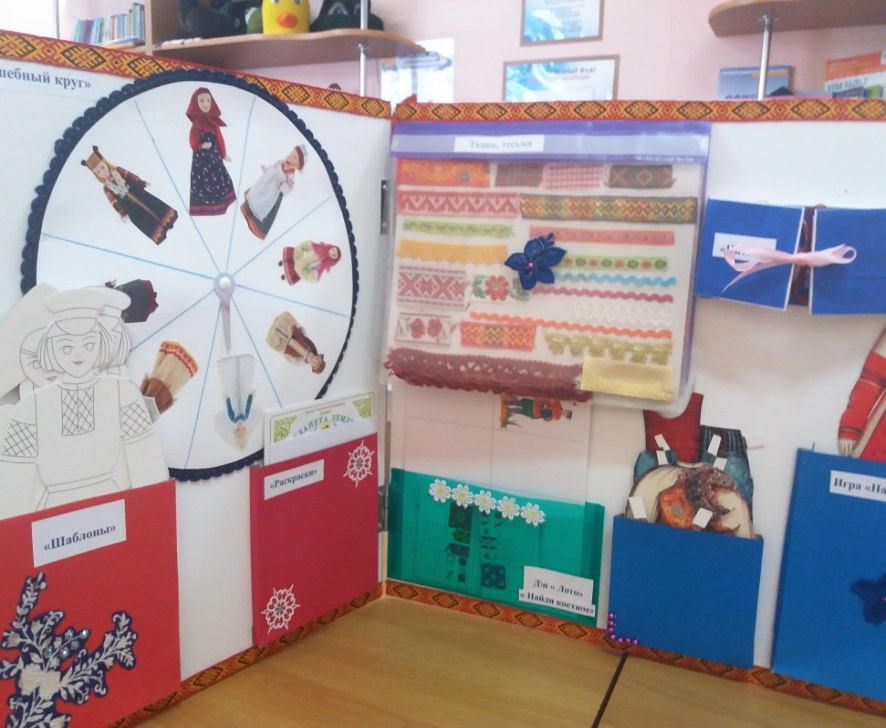 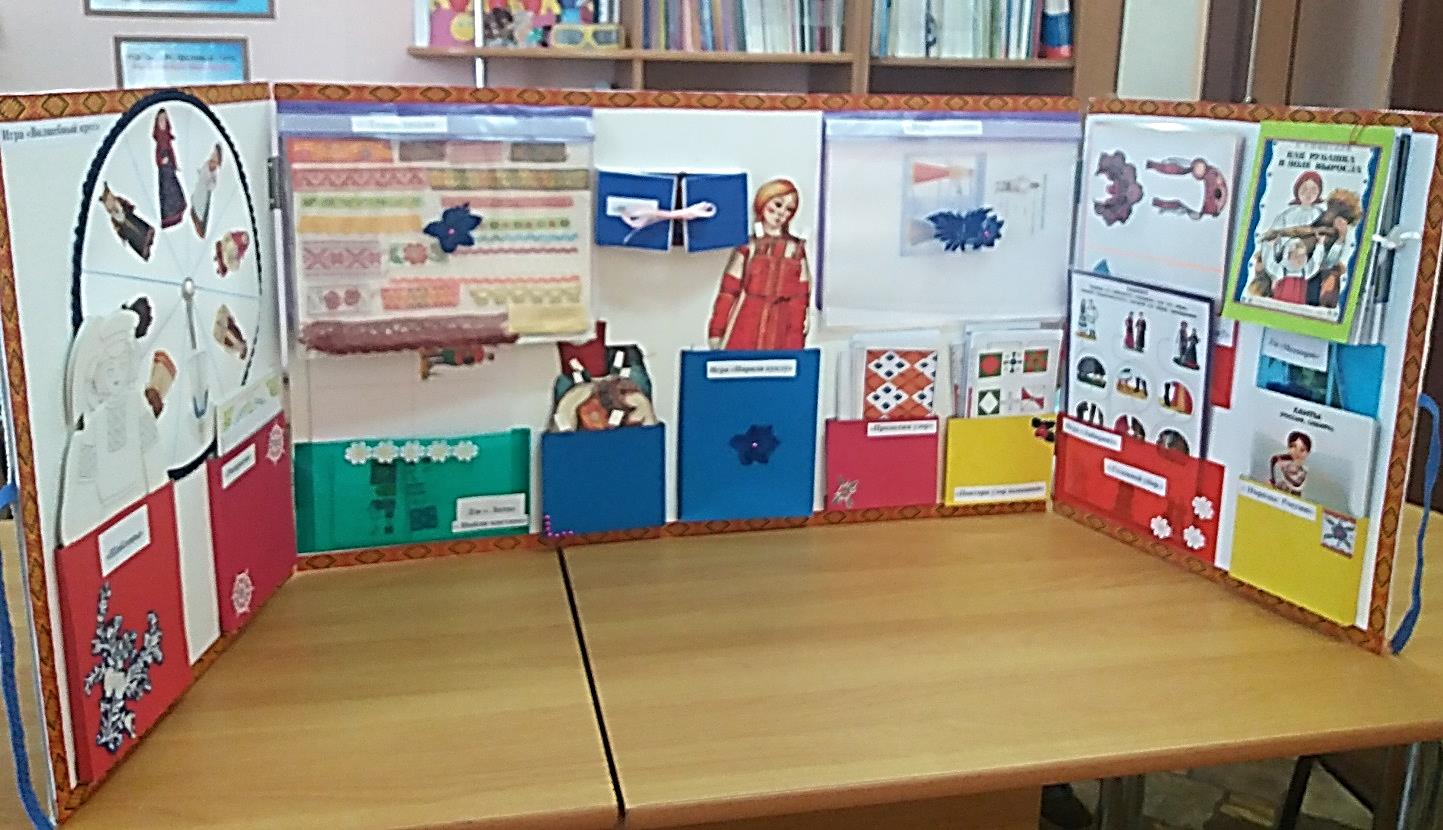 До  новых  встреч !
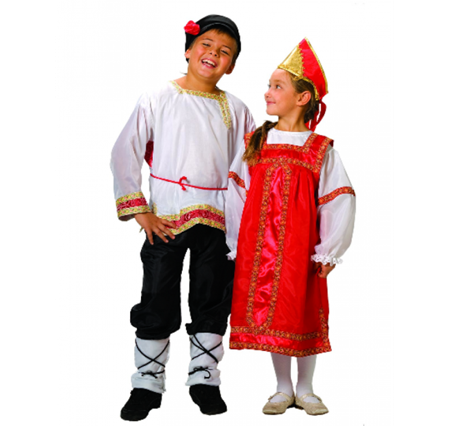